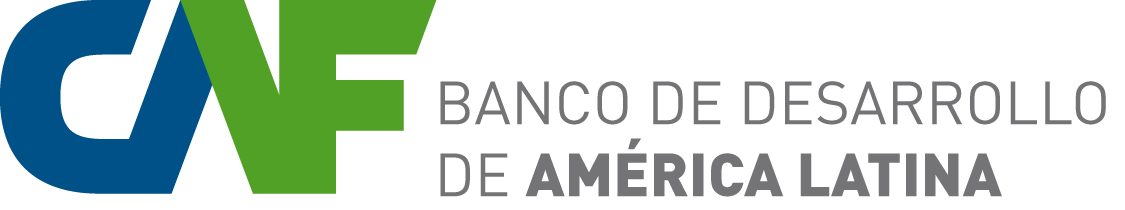 COMPRAS PÚBLICAS Y VALOR PÚBLICO
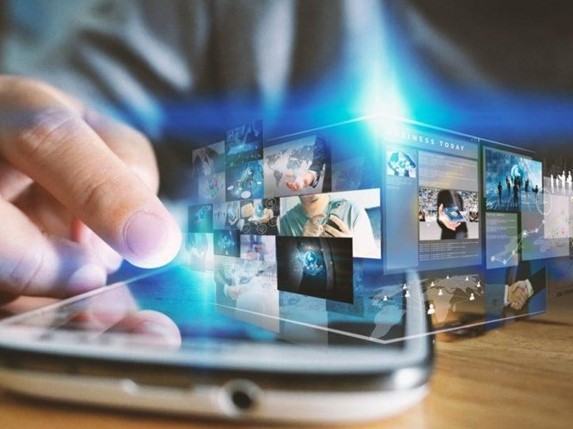 UNA APROXIMACIÓN DESDE LA TRANSFORMACIÓN DIGITAL
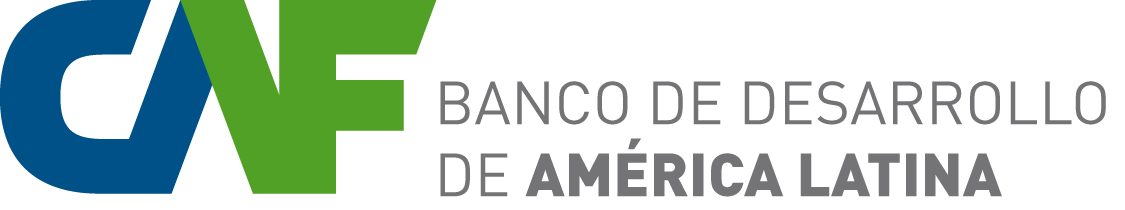 AGENDA
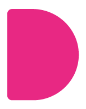 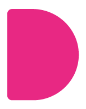 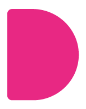 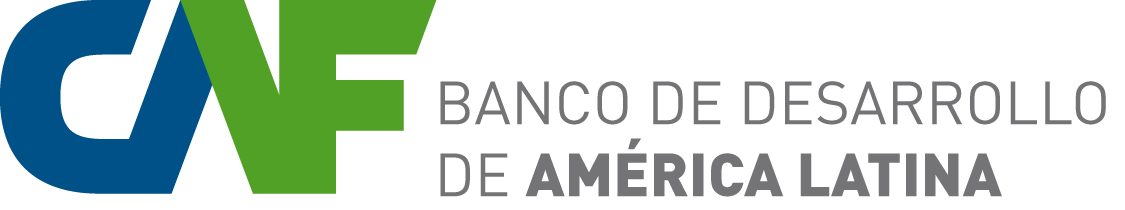 Motivación
Según la Organización para la Cooperación y el Desarrollo Económicos (OCDE), la contratación pública representa aproximadamente el 12 % del producto interno bruto (PIB) y casi un tercio del gasto público en los países de la OCDE (OCDE, 2019). 
Limitadas por presupuestos fijos, demanda incierta, altas expectativas públicas y objetivos de desempeño, las organizaciones públicas enfrentan la necesidad de administrar recursos limitados de manera estratégica y efectiva (Meehan et al., 2017). 
La contratación pública ha sido criticada por poner un gran énfasis en el cumplimiento normativo y la reducción de costos en detrimento del valor público y los objetivos de bienestar social.
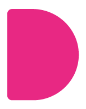 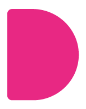 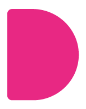 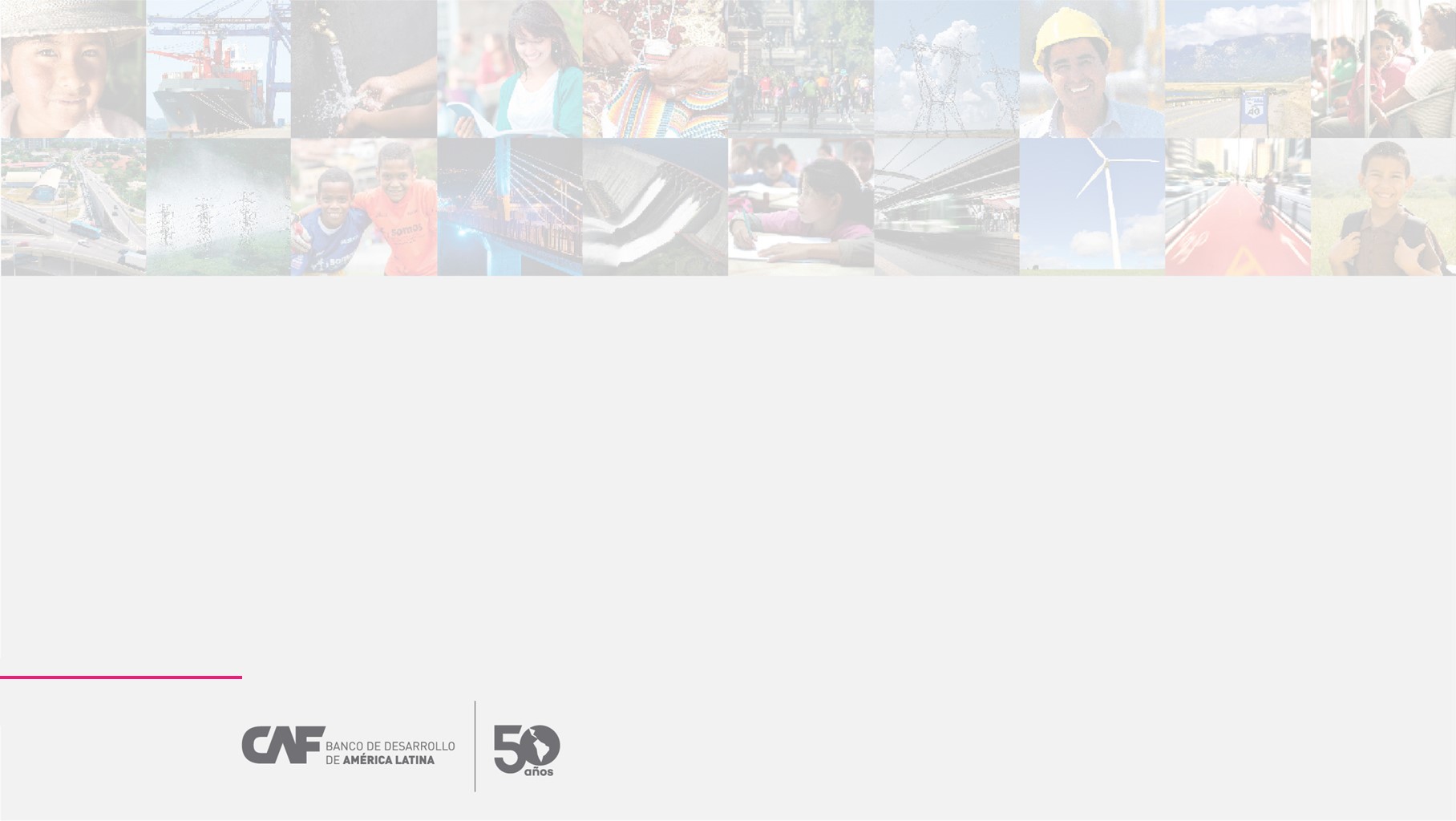 Creando valor a través de las compras públicas
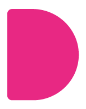 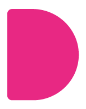 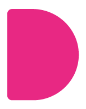 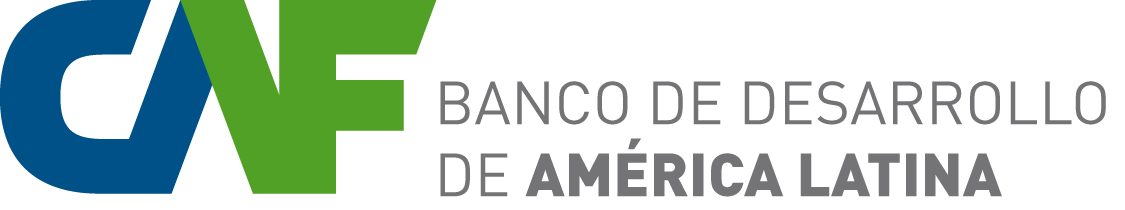 Valor CO CREADO
La contratación pública ha tenido dificultades para cumplir su misión de crear valor público debido a una interpretación restringida del valor que enfatiza los costos de los bienes y servicios adquiridos. 
Separar el “valor público” del “valor de mercado” es un error (Mazzucatto & Ryan-Collins, 2021). El valor público debe entenderse como una forma de medir el progreso hacia objetivos sociales ampliamente aceptados (por ejemplo, una transición energética carbono neto cero). 
Estos objetivos sólo pueden lograrse mediante la colaboración entre tanto del sector público como del privado, que juntos, a través del proceso de innovación, co-crean y dan conjuntamente forma a los  mercados (Mazzucato 2016). 
El papel del sector público en este proceso de co-creación de mercado es crear valor público a través de la provisión de objetivos de política, no de corrección de fallas de mercado.
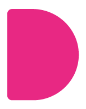 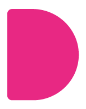 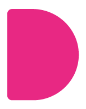 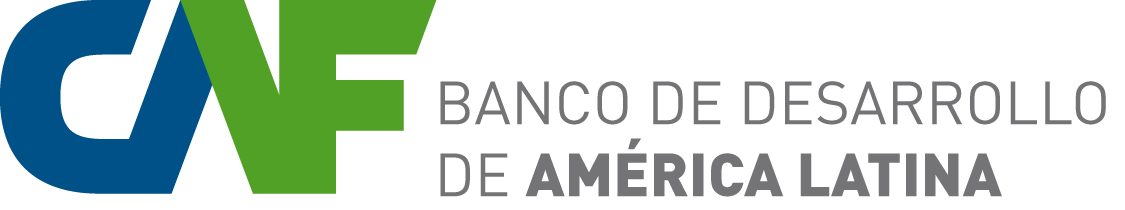 Visión holística de valor
El objeto de una compra pública o de un contrato con el Estado no es el único repositorio de su valor público. La compra pública representa asuntos como: 
Oportunidad para la disrupción
Un estimulo para que los proveedores participen con sus innovaciones en la entrega de bienes y servicios a los ciudadanos
Es el mecanismo para que los gobiernos aprendan nuevas formas de interrelacionarse con los mercados y de generar incentivos para hacerlos mas incluyentes
Mecanismo para que los ciudadanos participen de la estructuración de las compras públicas que rebasen los modelos de control social y entren a los esquemas de co-creación, de colaboración.
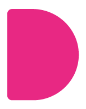 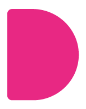 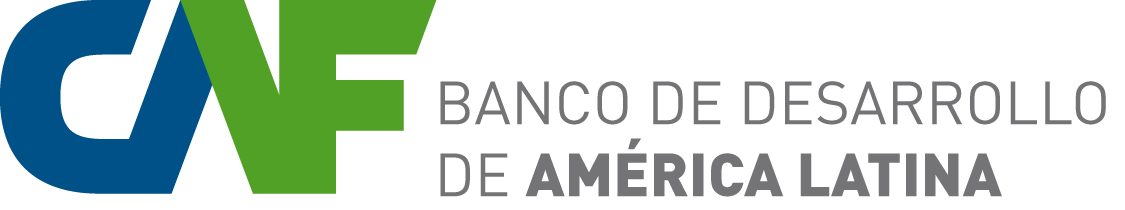 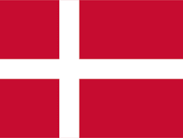 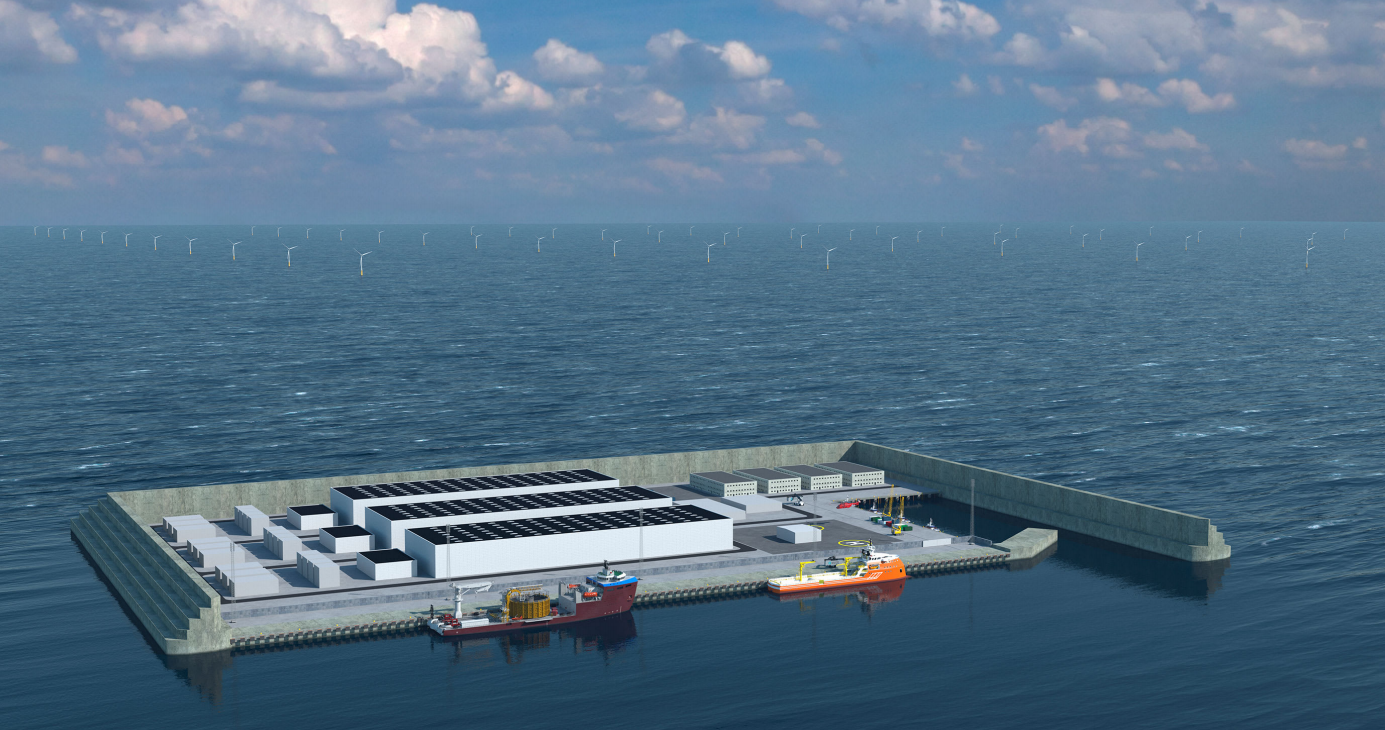 Una estricta observancia de las regulaciones de la CP, tendría muchas objeciones sobre el objeto de este contrato. Haría imposible innovar, crear valor público.
An energy island in the North Sea which could eventually be capable of supplying energy to a history-making 10 million homes
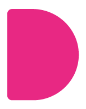 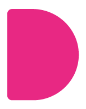 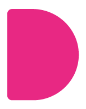 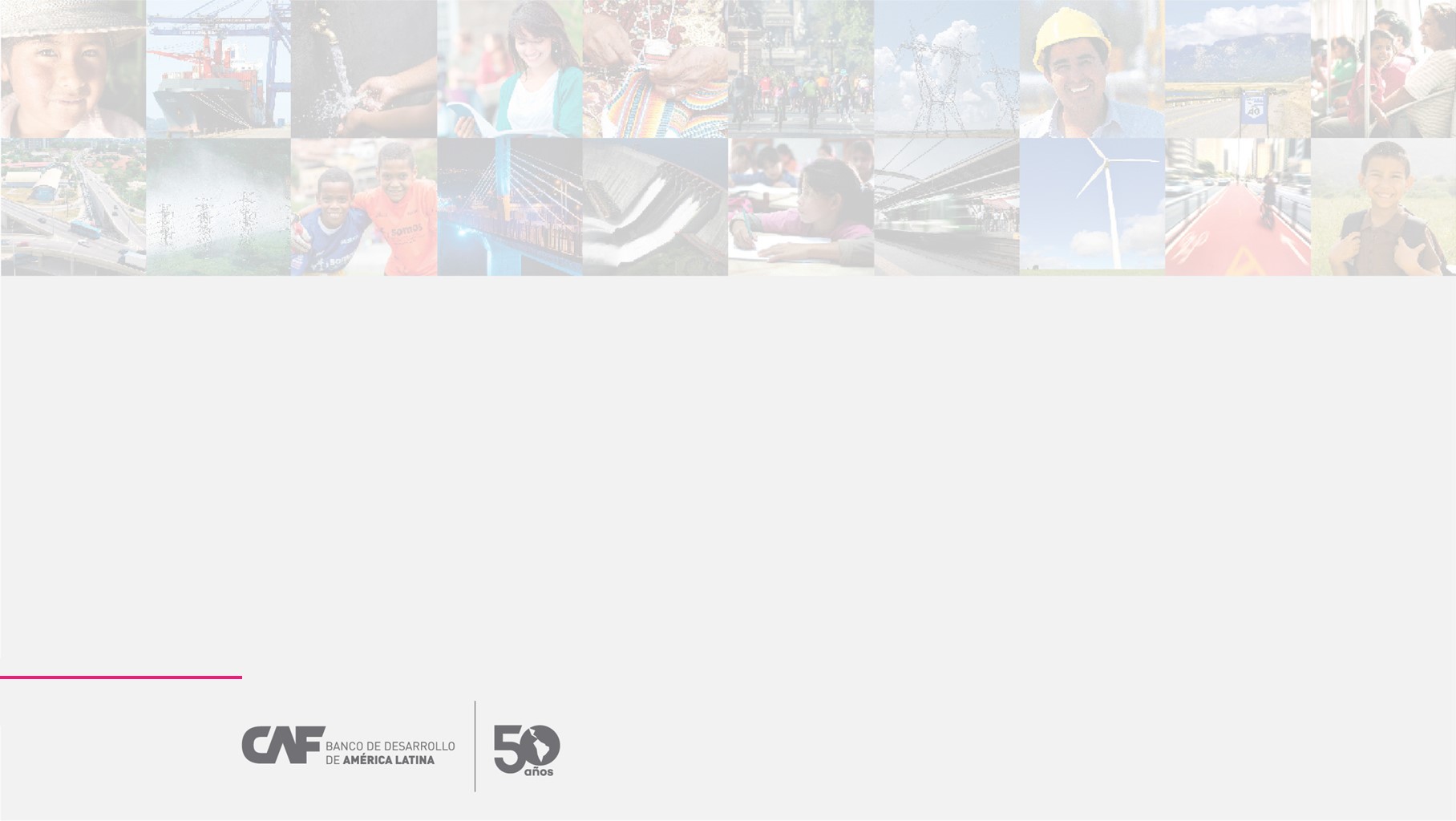 Digitalización, integridad y abastecimiento
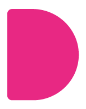 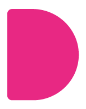 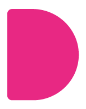 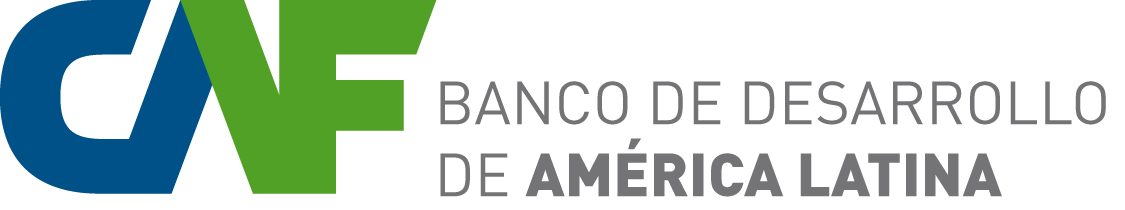 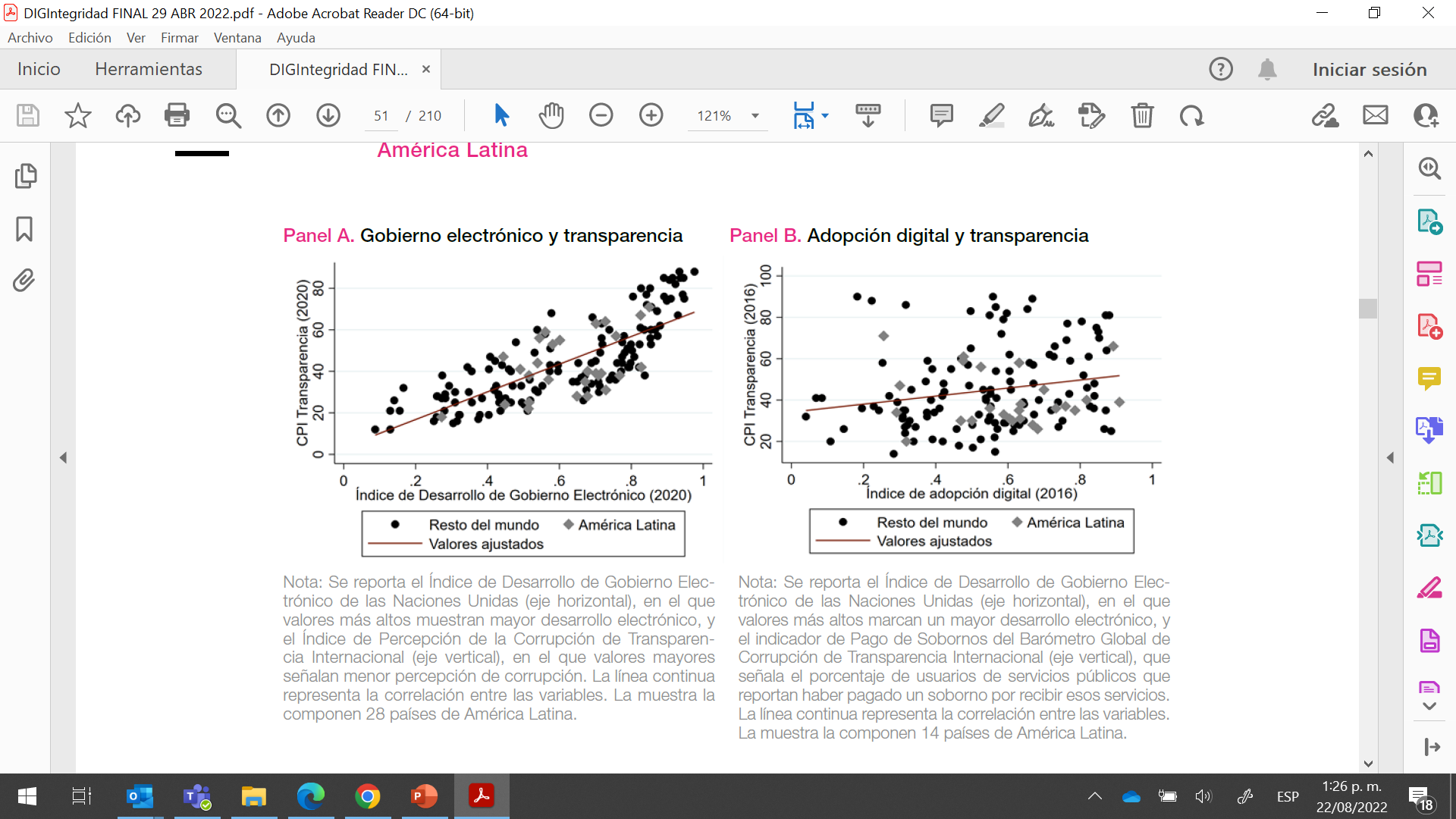 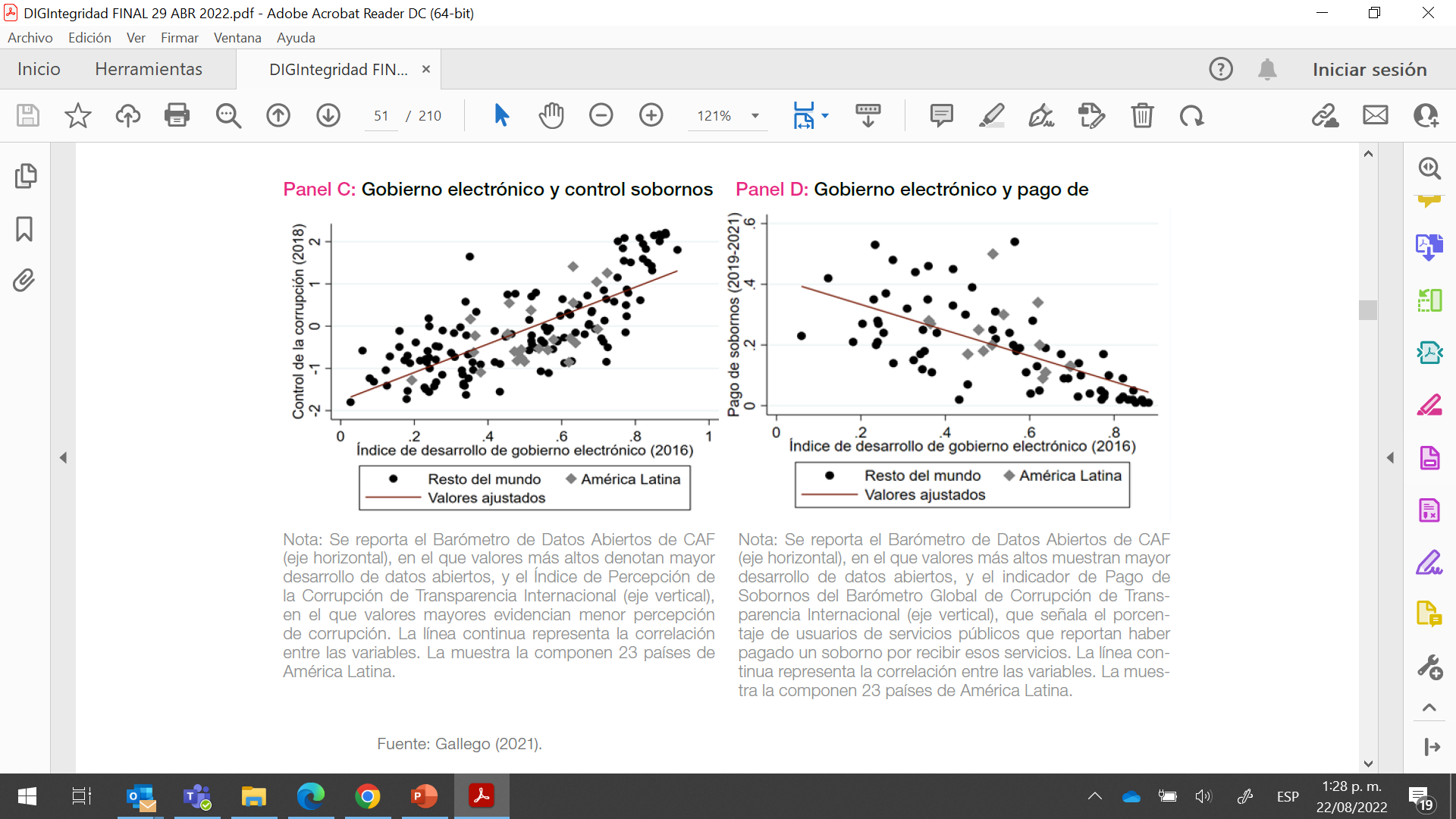 La literatura que vincula la revolución digital con el control de la corrupción aún es incipiente (Haafst, 2017). 
No existe evidencia sistemática sobre el efecto de la digitalización de los servicios de gobierno y la prevalencia de la corrupción, pero vale la pena explorar ciertos aspectos.
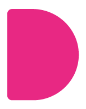 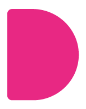 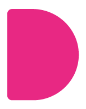 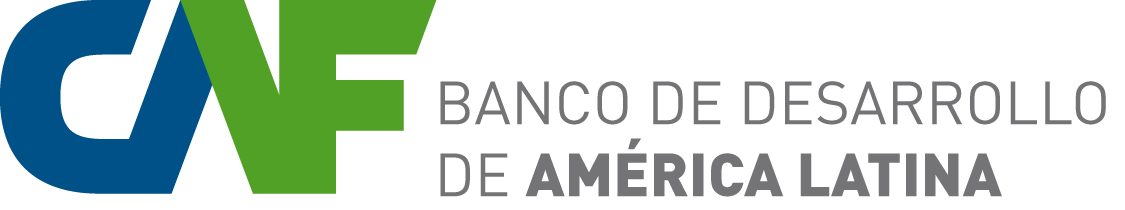 Uso desde el gobierno de tecnologías digitales como dispositivo para crear valor público
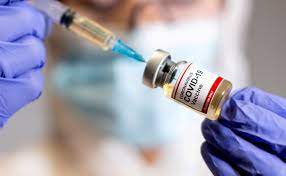 La apertura de datos y las plataformas transaccionales, están abriendo ventanas de oportunidad para que sector privado y sociedad civil colaboren con los Estados en mejorar las condiciones de abastecimiento de ciertos bienes. 
Ejemplo: en la pandemia -el control social ayudó a que los mercados y precios de las vacunas covid se autorregularan-. 
Otro ejemplo es la compra pública de inteligencia artificial: es gracias a este proceso que nos hacemos preguntas sobre la ética y la transparencia algorítmica (algo que bajo la simple lógica de un mercado no seria relevante).
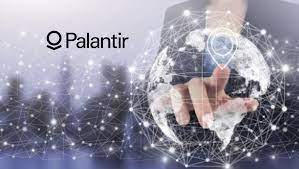 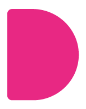 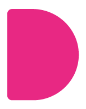 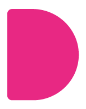 Retos
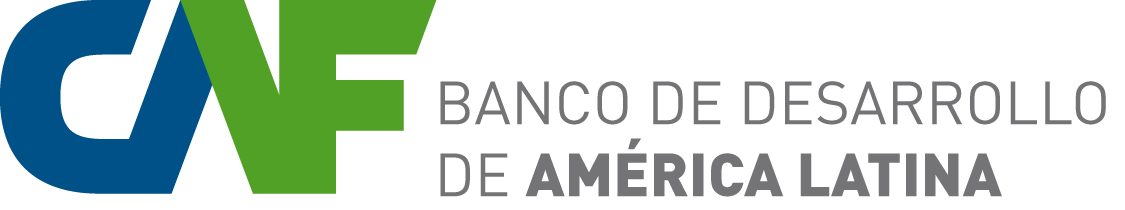 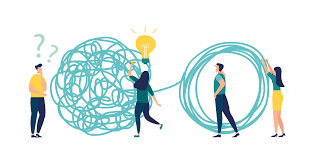 No hay evidencia sistemática para evaluar y refinar estas herramientas
¿Cuáles son las banderas rojas, patrones o riesgos mas frecuentes? ¿Se explican por sector, o por país, o por tipo de proceso en la gestión? 
¿Cuánta automatización es necesaria? ¿Cuánta suficiente? 
¿Hay relación entre los patrones de corrupción detectados por medios tecnológicos y la persistencia/nivel de la corrupción en los países?
¿Uso de arriba hacia abajo de IA?  ¿De abajo hacia arriba?
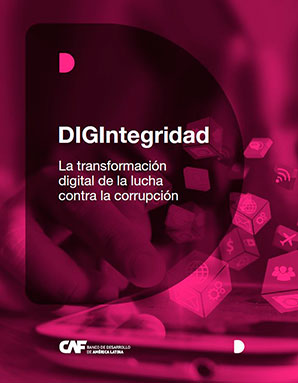 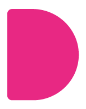 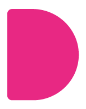 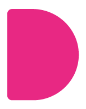 Desafíos pendientes en LATAM
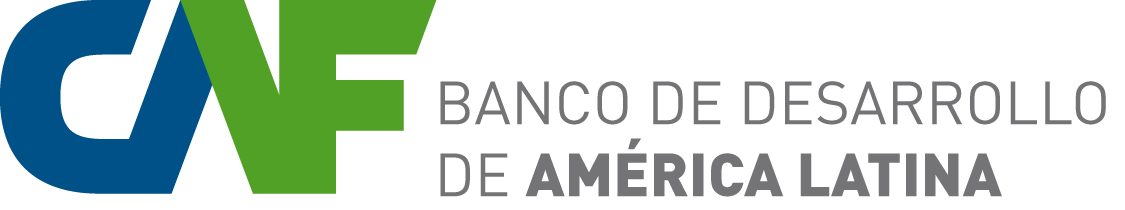 Mejorar la calidad de los datos. 
La mayor parte de la inversión de los proyectos de aprendizaje automático y analítica avanzada están consumidos en “limpiar” los conjuntos de datos, dedicando tan sólo el 18% del tiempo al desarrollo de algoritmos y puesta a prueba de modelos
Es imprescindible invertir en la calidad e integridad de los datos administrativos y registros públicos

Inversión en infraestructura con poder de cómputo
La potencia de las máquinas y programas para procesar datos también incrementa la celeridad de las investigaciones judiciales y administrativas

Generación de ambientes colaborativos y laboratorios de innovaciones
basados en la buena fe al compartir datos, entre las autoridades públicas
No duplicar esfuerzos en las investigaciones y en la recolección de información
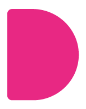 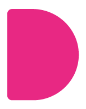 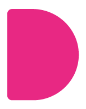 ¡Muchas gracias!https://scioteca.caf.com/handle/123456789/1901
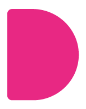 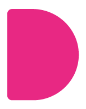 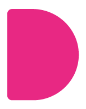